Дисципліна «Металообробні верстати 
та промислова робототехніка»
1. Зміст технологічної підготовки машинобудівного виробництва
Сучасне машинобудівне виробництво
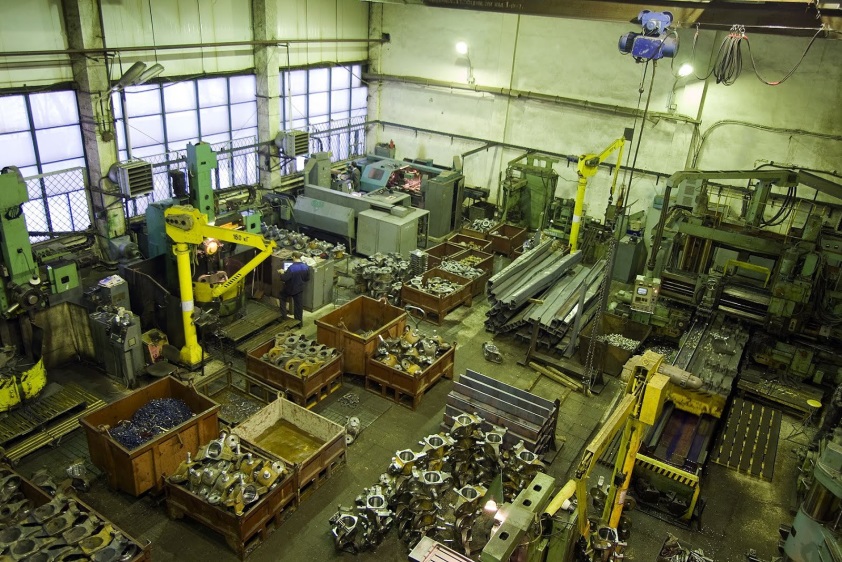 Особливості реального виробництва: - багато номенклатурність,
постійна оновлюваність,
 малі партії, 
скорочення термінів виробництва, 
необхідна конкурентна якість.
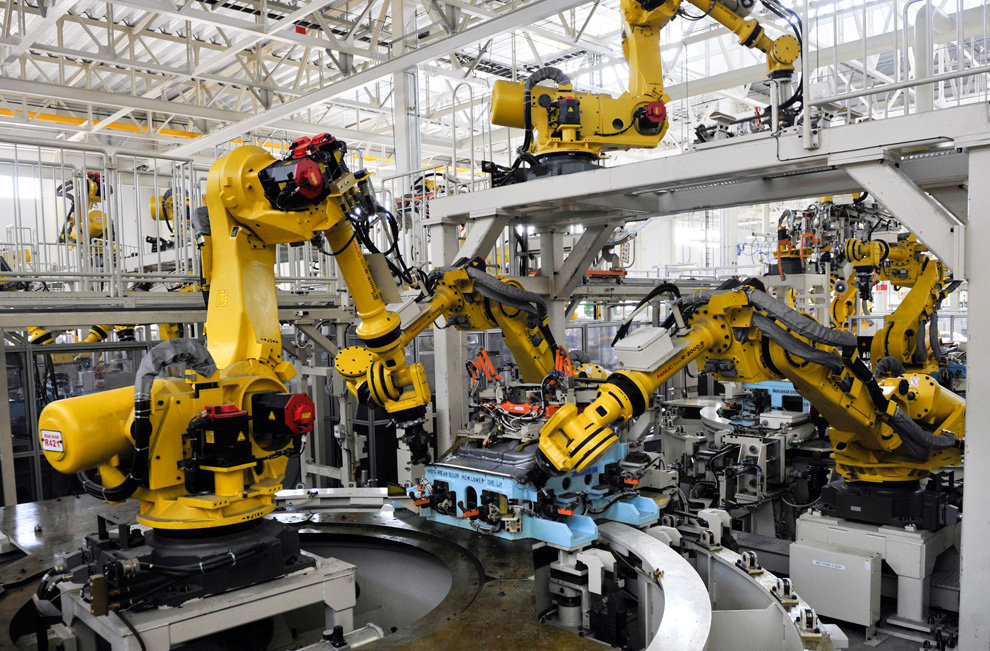 Вимоги до обладнання:  
продуктивність, 
гнучкість, 
наскрізна комп'ютеризація управління, 
тотальний контроль операцій, 
надійні технології та інструмент.
1. Зміст технологічної підготовки машинобудівного виробництва
1. Зміст технологічної підготовки машинобудівного виробництва
Основні поняття ТПВ. 

ТПВ - технологічна підготовка виробництва. 

Об'єкт виробництва - це вироблена на підприємстві продукція, загальна назва об'єкта виробництва - виріб. 
Вироби бувають основного виробництва (на реалізацію) і допоміжного (для власного виробництва). 

Виріб - це предмет або набір, підлягає виготовлення.
Ефективність роботи обладнання визначається:
продуктивністю,
якістю, 
надійністю, 
собівартістю обробки і т. д.
1. Зміст технологічної підготовки машинобудівного виробництва
1. Зміст технологічної підготовки машинобудівного виробництва
Мета ТПВ - забезпечити повну технологічну готовність підприємства до виробництва виробів конкурентної // високої категорії  якості відповідно до заданих техніко-економічних показників з високим технічним рівнем, і мінімальними трудовими і матеріальними витратами.
Завдання ТПВ - групуються за такими основними функціями: 
забезпечення технологічності конструкції виробу; 
розробка технологічних процесів; 
проектування і виготовлення засобів технологічного оснащення; 
організація і управління процесом ТПП.
1. Зміст технологічної підготовки машинобудівного виробництва
1. Зміст технологічної підготовки машинобудівного виробництва
Виробничий процес - це сукупність всіх дій людей і знарядь виробництва, необхідних на даному підприємстві для виробництва виробів: 
виробничі підрозділи (цехи), 
відділи матеріально-технічного постачання, 
відділ збуту, 
адміністрація підприємства, загальне управління або організація робіт, 
бухгалтерія (фінансові підрозділи), 
конструкторсько-технологічний підрозділ і т.д.

Технологічний процес - частина виробничого процесу, яка містить цілеспрямовані дії по зміні і (або) визначенню стану предмета праці.

Технологічна операція - при обробці різанням, закінчена частина технологічного процесу обробки заготовки, яка виконується на одному робочому місці.
1. Зміст технологічної підготовки машинобудівного виробництва
1. Зміст технологічної підготовки машинобудівного виробництва
Технологічний процес складається з технологічних операцій (ТО). 
Технологічна операція - це закінчена частина технологічного процесу, виконувана безперервно на одному робочому місці над одним і тим же або кількома виробами одним або декількома робітниками. 
Технологічна операція ділиться на технологічні і допоміжні переходи.

Технологічні переходи складаються з робочих і допоміжних ходів. Технологічний перехід - це закінчена частина технологічної операції, що характеризується постійністю вживаного інструменту та оброблюваної поверхні. Допоміжний перехід - це закінчена частина технологічної операції, що складається з дій, що не супроводжуються зміною форми і розмірів.
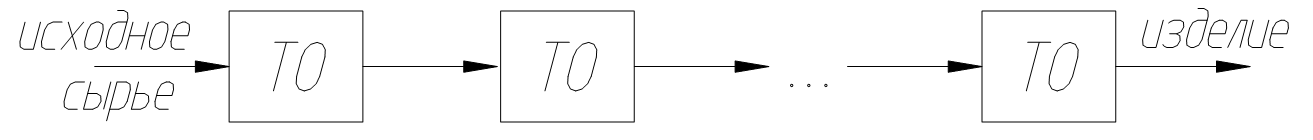 1. Зміст технологічної підготовки машинобудівного виробництва
1. Зміст технологічної підготовки машинобудівного виробництва
Робочий хід - це закінчена частина технологічного переходу, що складається з одноразового переміщення інструменту відносно заготовки на робочих режимах обробки. 
Допоміжний хід - це закінчена частина технологічного переходу, що складається з одноразового переміщення інструменту або деталі без зміни розмірів і форми деталі (виконується зазвичай прискорено).

Прийом - це закінчена частина дій робітника при виконанні допоміжних і технологічних переходів, наприклад, дії, спрямовані на закріплення деталі. Установ - частина технологічної операції, виконувана при незмінному закріпленні деталі. 
Позиція - фіксоване положення, займане незмінно закріпленою деталлю щодо інструменту.
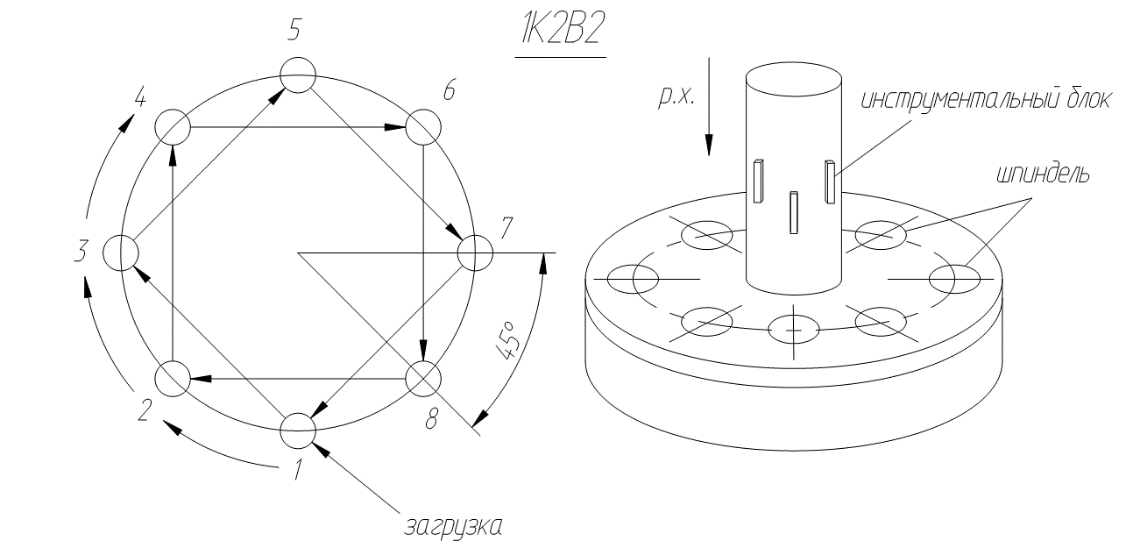 1. Зміст технологічної підготовки машинобудівного виробництва
1. Зміст технологічної підготовки машинобудівного виробництва
Основний зміст робіт по ТПВ на різних стадіях 
проектування і виготовлення виробу 

Технічне завдання - встановити вимоги щодо технологічності і визначити підприємство-виробник 
Технічна пропозиція - проведення на підприємстві-виробнику аналізу орган.-технічного рівня виробництва.
Ескізний проект - розробка плану заходів щодо підвищення організ.-технічного рівня. 
Технічний проект - визначення номенклатури технологічних процесів за видами виробництва, які підлягають розробці проведення експертно-дослідних робіт з удосконалення технології визначення та розміщення замовлень на виробництві по кооперації заготовок, деталей, складальних одиниць, оснащення.
1. Зміст технологічної підготовки машинобудівного виробництва
1. Зміст технологічної підготовки машинобудівного виробництва
5. Робоча документація 
класифікація деталей, складальних одиниць і прив'язка до діючих типовим технологічним процесам і стандартних засобів технологічного оснащення; 
розробка прогресивних технологічних процесів виготовлення, контролю, випробування деталей, виробів; 
розробка відомості потреби в коштах технологічного оснащення розробка технічних завдань на дослідно-конструкторські роботи зі створення спеціальних засобів технологічного оснащення;
розробка робочої конструкторської документації на спец. технол. обладнання, оснащення, засоби контролю, механізацію та автоматизацію виробничих процесів
розрахунок планової трудомісткості 
6. Виготовлення виробів
 - виготовлення засобів технологічного оснащення; переналагодження технологічного оснащення, агрегатного устаткування, ЧПУ; 
впровадження розроблених технологічних процесів; 
розрахунок техніко-економічних показників; оцінка і атестація технологічних процесів і технічного рівня виробництва.
1. Зміст технологічної підготовки машинобудівного виробництва
2. Операційна оцінка типу виробництва
Типи виробництва
 Машинобудівне виробництво визначають як виробництво, в якому використовуються технологічні процеси механічної обробки і складання. Основним структурним підрозділом є цех. Цех складається з виробничих ділянок, які організовуються за предметною чи предметно-технологічною ознакою.
Обсяг випуску - це кількість виробів певного найменування, типорозміру, виконання, які виготовляються (ремонтуються) протягом планованого періоду. 
Програма випуску - встановлений для даного підприємства перелік виробів, що виготовляються із зазначенням обсягу випуску протягом планованого періоду. 
Робоче місце - це елементарна одиниця структури підприємства, де розміщується виконавець робіт, що обслуговується технологічне обладнання, оснащення і предмети праці.
2. Операційна оцінка типу виробництва
2. Операційна оцінка типу виробництва
Для визначення типу виробництва використовується коефіцієнт закріплення операції:




 
де О - сумарна кількість виконуваних на ділянці операцій протягом планового періоду; Р - кількість робочих місць на ділянці.
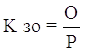 2. Операційна оцінка типу виробництва
2. Операційна оцінка типу виробництва
Визначені такі типи виробництва:

Масовий тип виробництва (Кзо=1)


2. Серійний тип виробництва :
- крупносерійне виробництва (Кзо<10)
- середньо серійне виробництва (10<Кзо<20)
дрібносерійне виробництва (20<Кзо<40)

3. Одиничне виробництво (Кзо>40)
2. Операційна оцінка типу виробництва
3. Види технологічного обладнання для машинобудівного виробництва

1
1. Универсальное оборудование
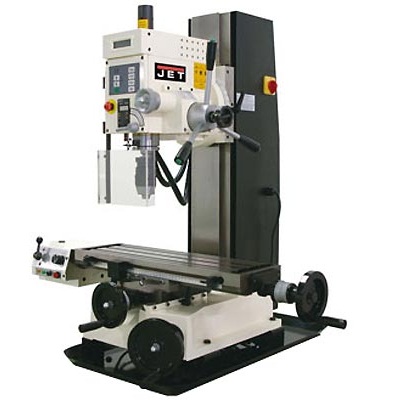 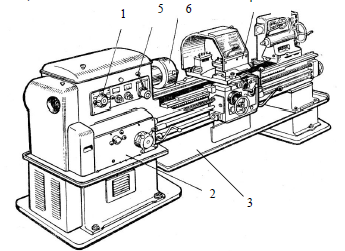 Токарно-гвинторізний верстат: 1 - коробка швидкостей; 2 - коробка подач; 3 - станина; 4 - вузол інструменту (супорт); 5 - рукоятка управління; 6 - пристосування для закріплення заготовки (патрон)
3. Види технологічного обладнання для машинобудівного виробництва

1
3. Види технологічного обладнання для машинобудівного виробництва
Планування ділянки з універсальним обладнанням
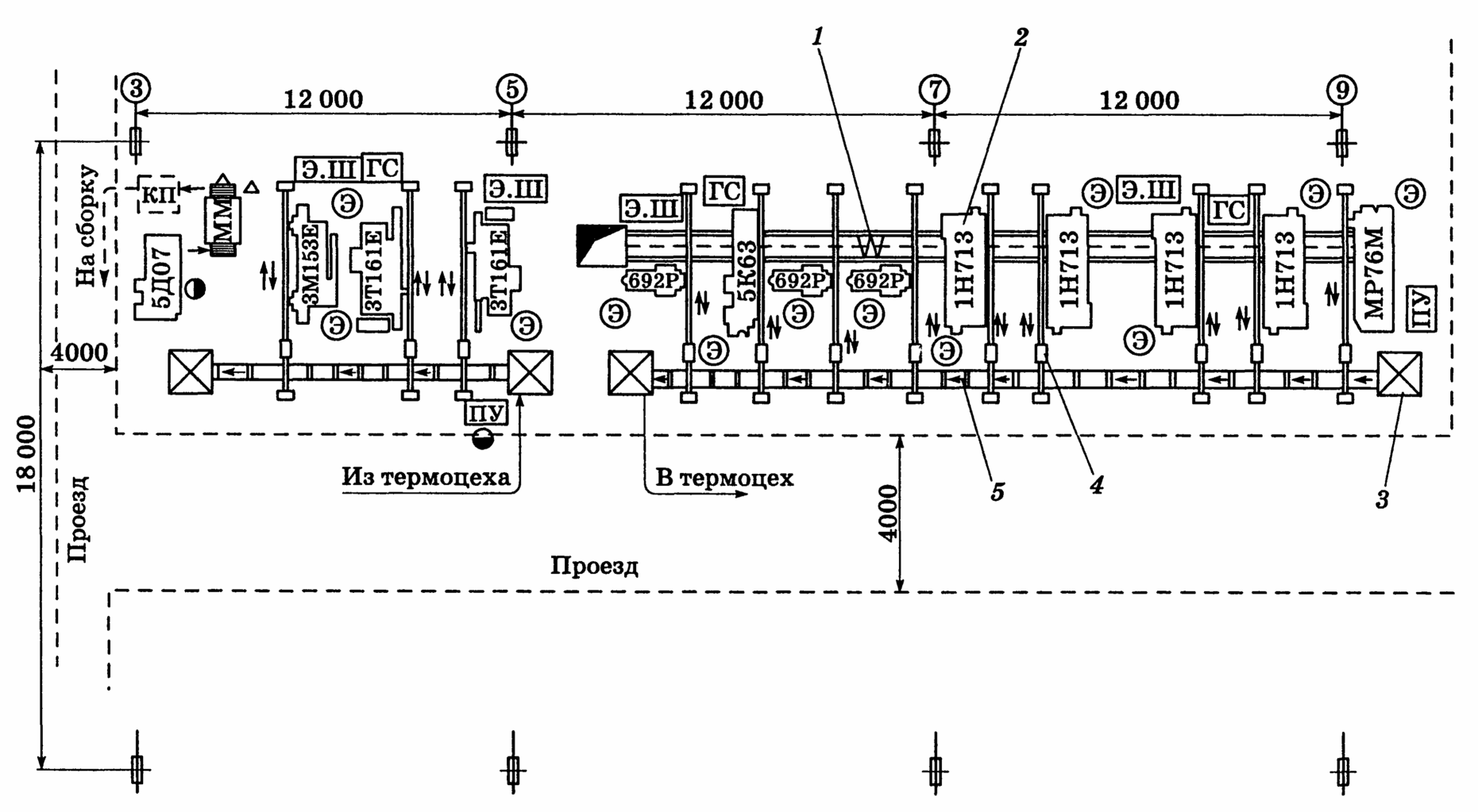 3. Види технологічного обладнання для машинобудівного виробництва
3. Види технологічного обладнання для машинобудівного виробництва
2. Автоматичні лінії
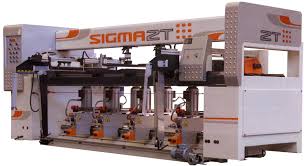 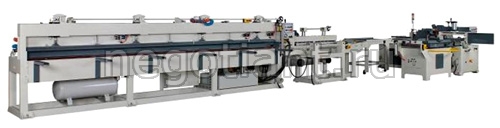 3. Види технологічного обладнання для машинобудівного виробництва
3. Види технологічного обладнання для машинобудівного виробництва
Роторно-конвеєрні лінії
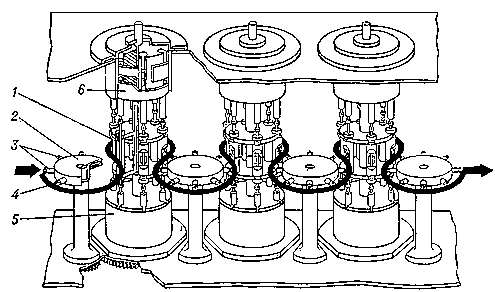 3. Види технологічного обладнання для машинобудівного виробництва
3. Види технологічного обладнання для машинобудівного виробництва
Компоновка роторно-конвеєрної лінії
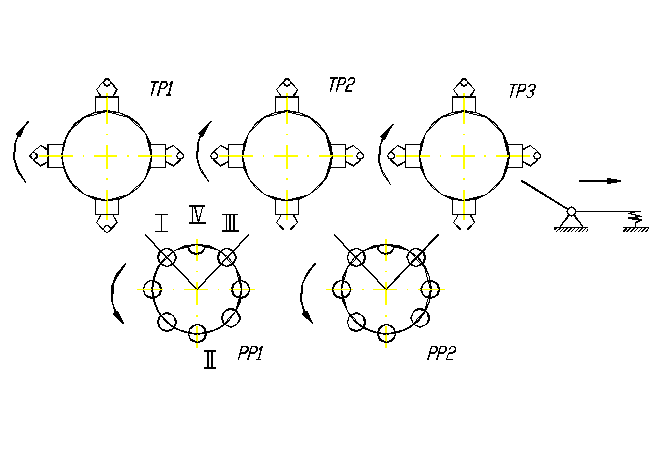 3. Види технологічного обладнання для машинобудівного виробництва
3. Види технологічного обладнання для машинобудівного виробництва
Автоматичні лінії
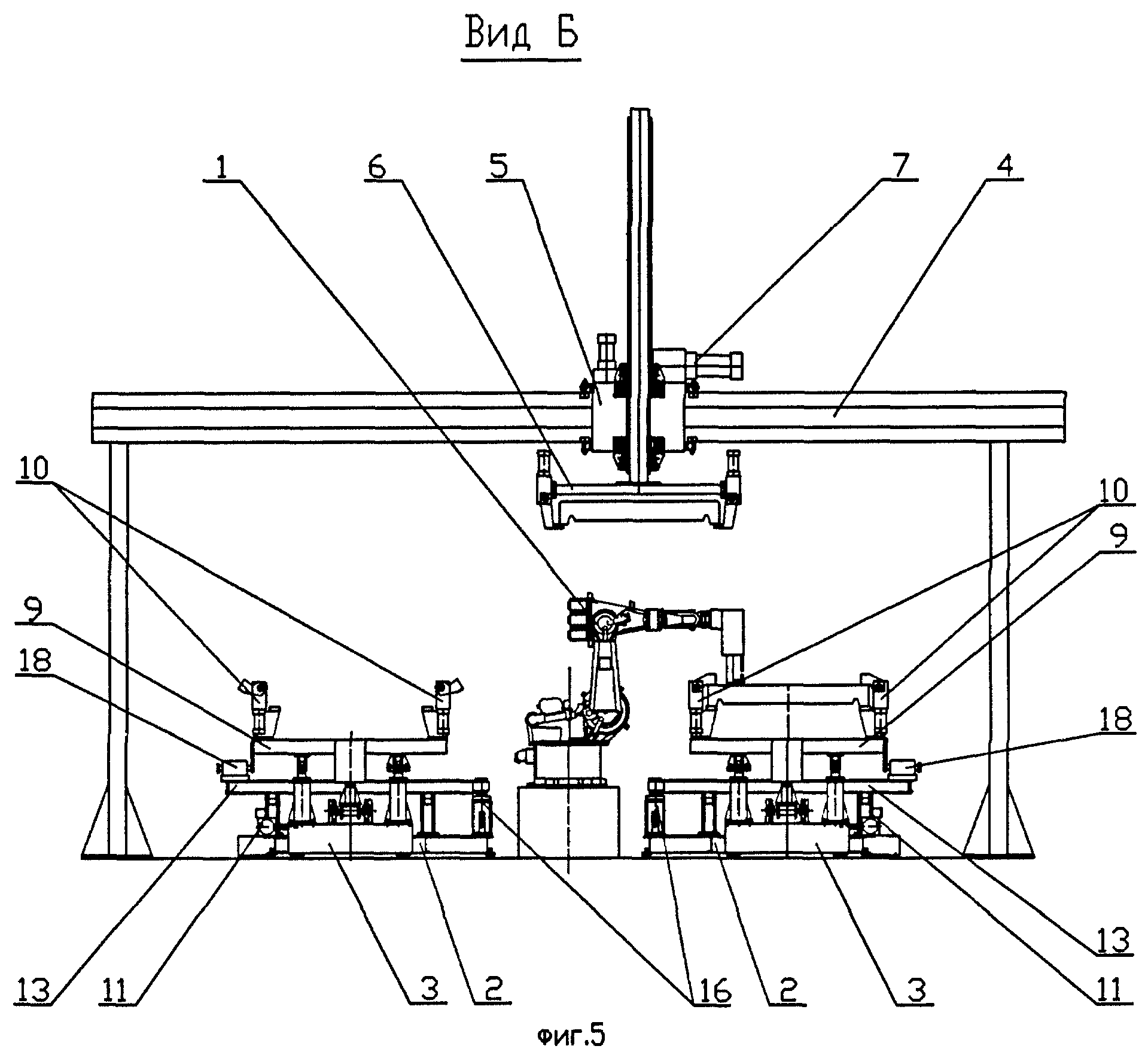 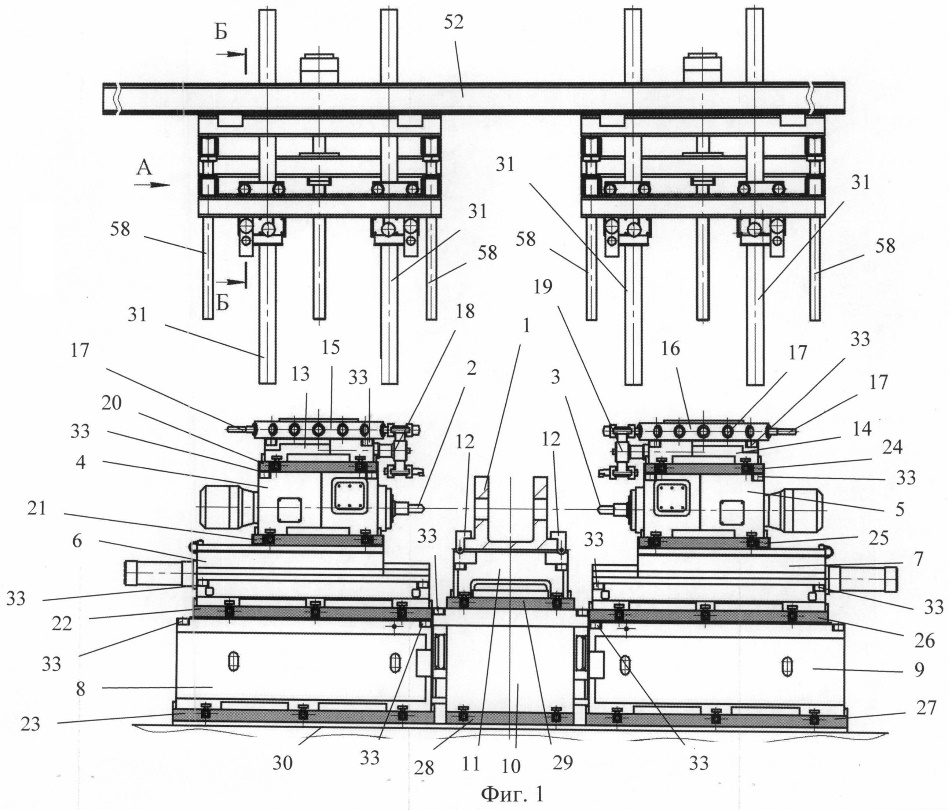 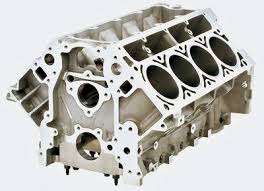 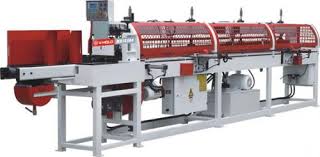 3. Види технологічного обладнання для машинобудівного виробництва
3. Види технологічного обладнання для машинобудівного виробництва
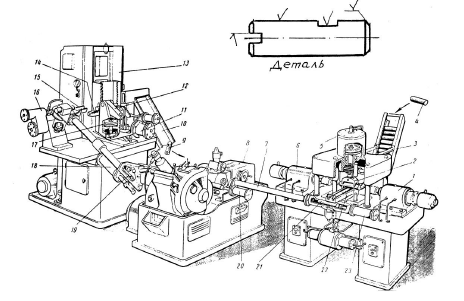 Автоматична лінія обробки валика
3. Види технологічного обладнання для машинобудівного виробництва
3. Види технологічного обладнання для машинобудівного виробництва
3. Одиночний верстат з ЧПУ
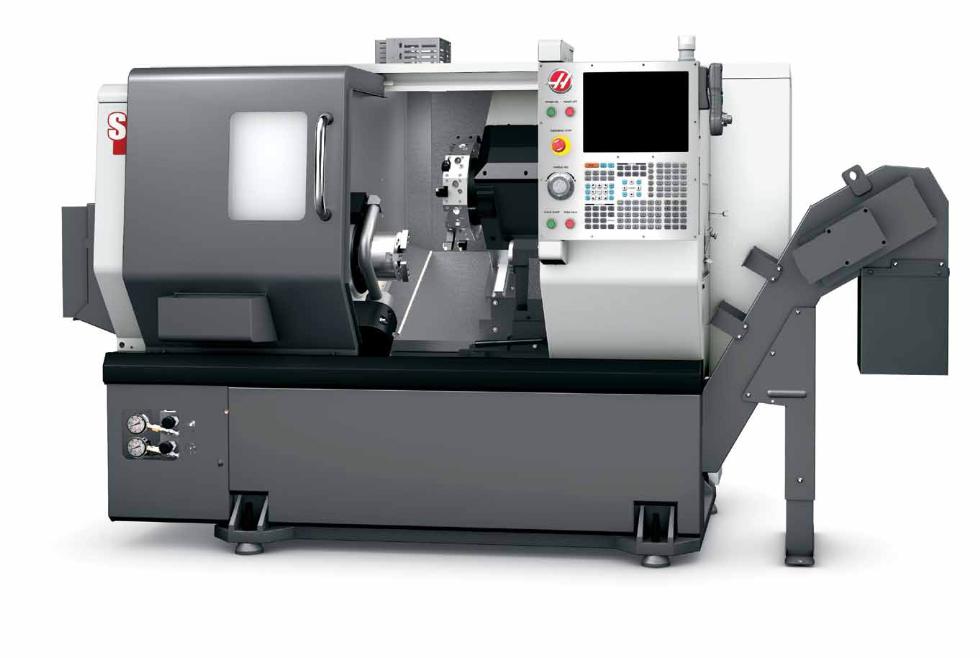 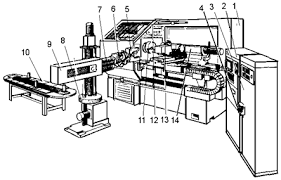 3. Види технологічного обладнання для машинобудівного виробництва
3. Види технологічного обладнання для машинобудівного виробництва
4. ОБРОБЛЮЧИЙ ЦЕНТР з ЧПУ
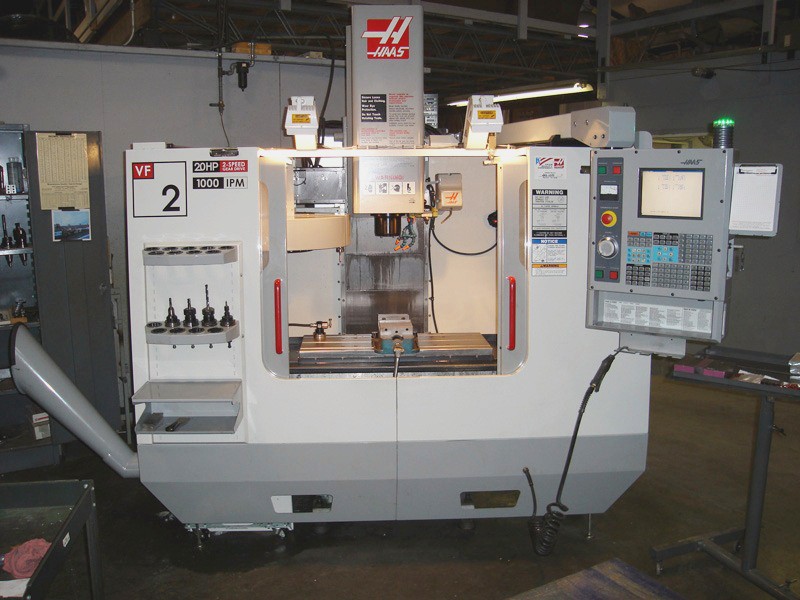 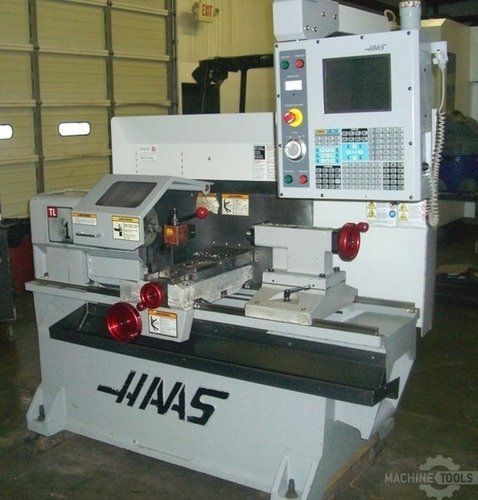 3. Види технологічного обладнання для машинобудівного виробництва
3. Види технологічного обладнання для машинобудівного виробництва
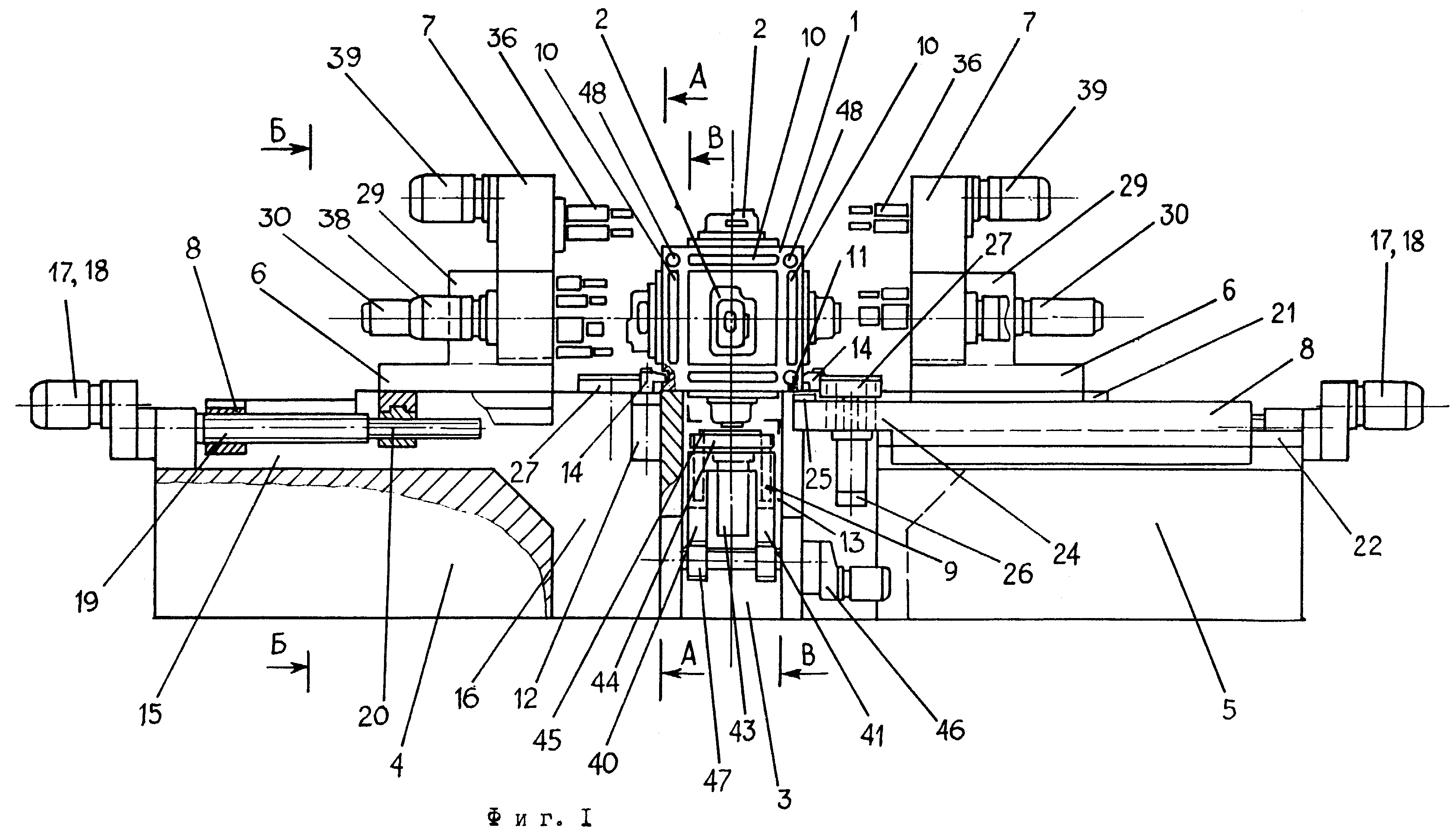 5. Агрегатні верстати
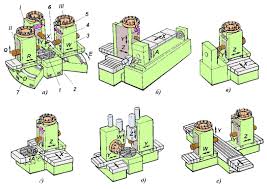 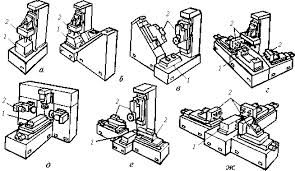 3. Види технологічного обладнання для машинобудівного виробництва
3. Види технологічного обладнання для машинобудівного виробництва
6. Багатошпиндельні верстати, 
автомати і напівавтомати
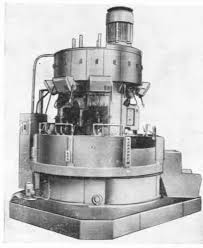 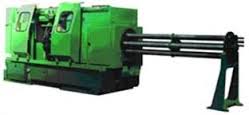 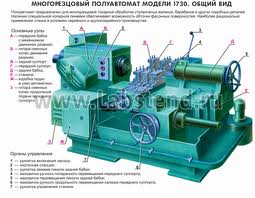 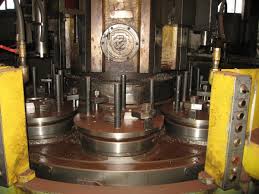 3. Види технологічного обладнання для машинобудівного виробництва
3. Види технологічного обладнання для машинобудівного виробництва
7  Оброблюючи центри з промисловими роботами
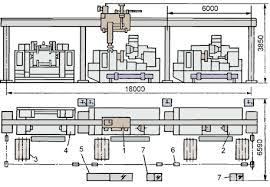 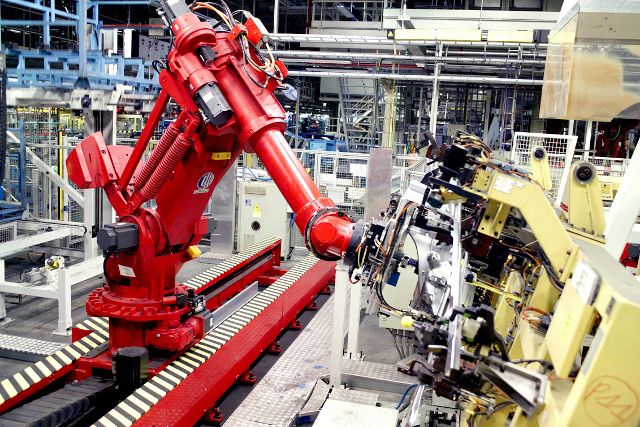 3. Види технологічного обладнання для машинобудівного виробництва
3. Види технологічного обладнання для машинобудівного виробництва
8. Роботизовані технологічні
комплекси
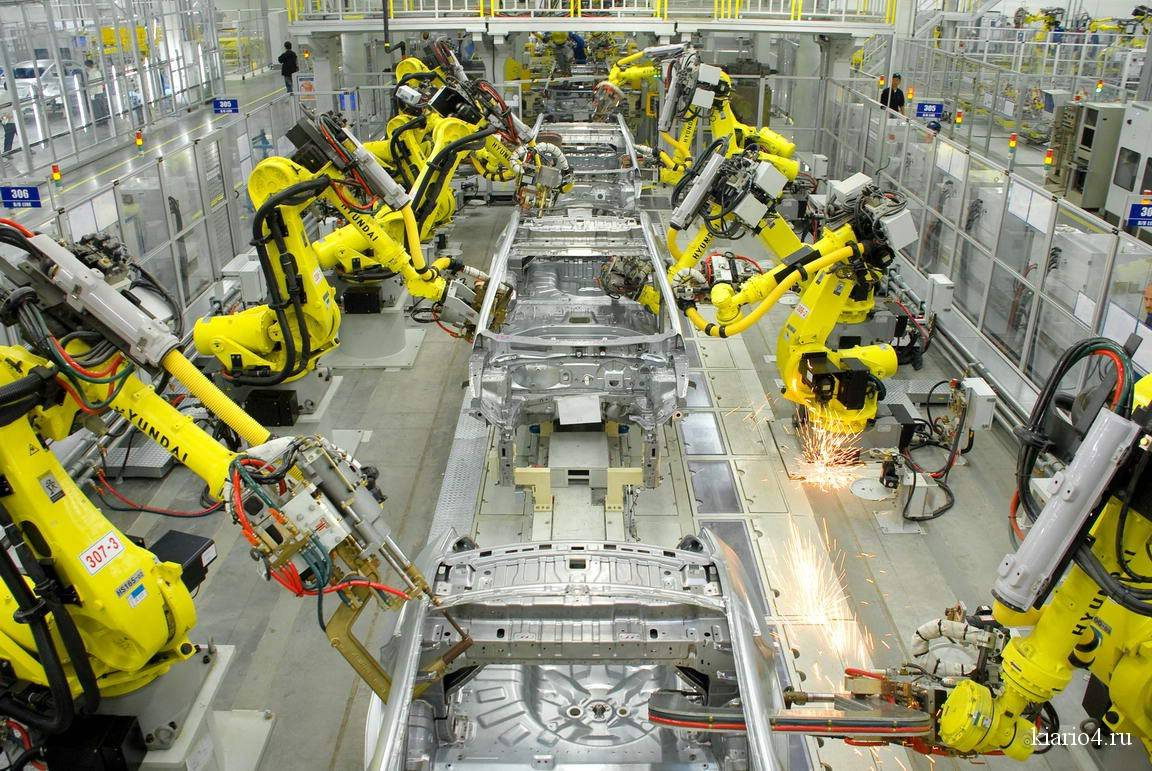 3. Види технологічного обладнання для машинобудівного виробництва
4. Області ефективного використання різних видів технологічного обладнання
Області ефективного застосування 
різних видів обладнання
1 - універсальні з ручним управлінням,
2 - автоматичні лінії (АЛ),
3 – одиночні верстати з ЧПУ;
4 – оброблюючи центри;
5 - агрегатні верстати;
6 - багатошпиндельні верстати, автомати і напівавтомати;
7 - оброблюючи центри з промисловими роботами;
8 - роботизовані технологічні комплекси.
4. Області ефективного використання різних видів технологічного обладнання
4. Області ефективного використання різних видів технологічного обладнання
СОБІВАРТІСТЬ  ОБРОБКИ ДЕТАЛЕЙ НА 
РІЗНИХ ВИДАХ ОБЛАДНАННЯ
1 - універсальні з ручним управлінням,
2 - автоматичні лінії (АЛ),
3 – одиночні верстати з ЧПУ;
4 – оброблюючи центри;
5 - агрегатні верстати;
6 - багатошпиндельні верстати, автомати і напівавтомати;
7 - оброблюючи центри з промисловими роботами;
8 - роботизовані технологічні комплекси.
4. Області ефективного використання різних видів технологічного обладнання
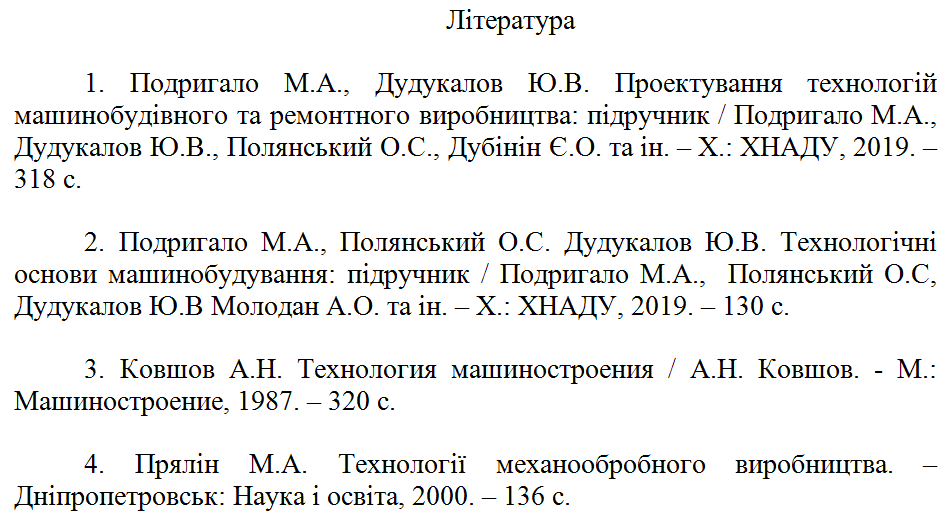 Питання по лекції
Які можливості повинне мати сучасне металообробне обладнання?
2. Перерахуйте результати проведення ТПВ по виконанню відповідних задач.
3. Обгрунтуйте, який тип виробництва домінує в наш час і буде домінувати у майбутньому.
4. Яке металообробне обладнання доцільно застосовувати і придбати в наш час?
5. Яке металообробне обладнання може забезпечити найкращі економічні показники у фармацевтичній галузі, виробництві продуктів харчування і ювелірної промисловості відповідно? Наведіть приклади.
Кафедра технології металів і матеріалознавства
Доц. Дудукалов Юрій Володимирович
E-mail: y_dudukalov@i.ua
Харків, вул. Ярослава Мудрого, 25, ХНАДУ